Shakespeare’s Comedies
1
Conventions of comedy
Low genre
Ordinary people
Literary origins in Roman comedy (Plautus)
5 acts
Verse (English verse, rhyme and prose)
Old x young generation
Roman: city x English: magic, disguise, the supernatural
Plots from literary sources
From threat of disorder to harmony
2
Life
23rd April (?) 1564
Baptised 26rd April
Died 23rd April 1616
Anne Hathaway
By 1592 in London*
1594 joined The Lord Chamberlain’s Men
1610 retired and returned to Stratford
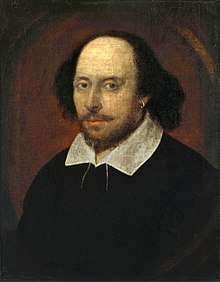 3
Robert GreeneA Groatsworth of Wit
“There is an upstart crow, beautified with our feathers, that with his tiger’s heart wrapped in a player’s hide supposes he is as well able to bombast out a blank verse as the best of you, and being an absolute Johannesfactotum is in his own conceit the only Shake-scene in a country.”
4
Francis Meres Palladis Thamia: Wit’s Treasury (1598)
As Plautus and Seneca are accounted the best for Comedy and Tragedy among the Latins, so Shakespeare among the English is the most excellent in both kinds for the stage.
5
Ben Jonsonin the First Folio (1623) ed. by John Heminges and Henry Condell
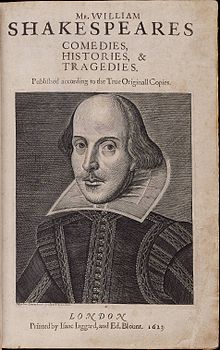 Triumph, my Britain, thou hast one to show
To whom all scenes of Europe homage owe.
He was not of an age, but for all time!
6
WorksEarly years
1588-95	Henry VI (1,2,3)	        1594,1595,1623
		A Comedy of Errors 		1623
		Richard III				1597
		King John				1623
		Titus Andronicus			1594
		The Taming of the Shrew	1623
		The Two Gentlemen of Verona 1623
		Love’s Labour’s Lost		1598
7
Middle years (1595-1600)Romantic / Festive comedies
1595-6		Romeo and Juliet			1597
		Midsummer Night’s Dream		1600
		Richard II				1597
1596-8		The Merchant of Venice 		1600			Henry IV (1,2)		 		1598,1600		The Merry Wives of Windsor 		1602			Much Ado About Nothing		1600
1598-1600  	Henry V				1600
		As You Like It				1623
		Twelfth Night				1623
		Julius Caesar				1623
8
The Peak (1600-1608)Problem plays
1600-02	Hamlet				1603
		Troilus and Cressida		1609
1602-05	All’s Well That Ends Well		1623
		Measure for Measure		1623
		Othello				1622
1605-06	Macbeth				1623
		King Lear				1608
1606-08	Antonius and Cleopatra		1623
		Coriolanus				1623
		Timon of Athens			1623
9
The Late Plays (1608-1613)Romances / Tragicomedies
1608-10	Pericles			1609
		Cymbeline			1623
1610-11	The Winter’s Tale	1623
		The Tempest		1623
1613		Henry VIII			1623
		Two Noble Kinsmen	1634
10
A Comedy of Errors
Plautus, Menaechmi
Antipholus of Ephesus
Antipholus of Syracuse
Dromio of Ephesus
Dromio of Syracuse
Aristotelian unity of time (24 hours) and place
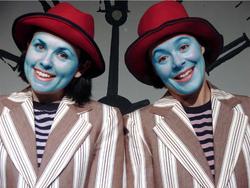 11
The Taming of the Shrew
Christopher Sly
Framing device 
Play within the play
Kate and Petruchio
Bianca and Lucentio
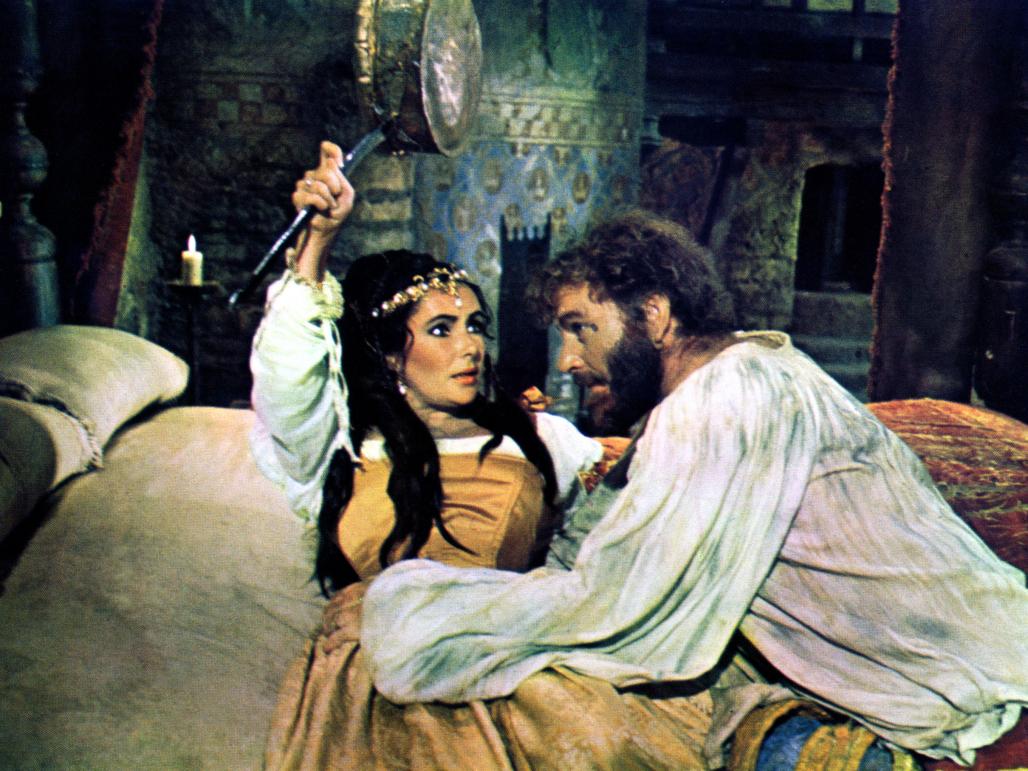 12
Love’s Labour’s Lost
Ferdinand, King of Navarre
Lord Berowne (Biron)
Princess of France
Don Armado, a fantastical 
    Spaniard
Sir Nathaniel, a curate
Holofernes, schoolmaster
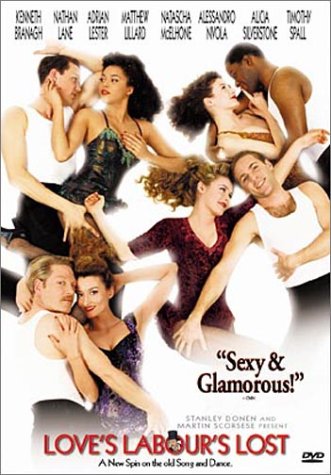 13
"When Daisies Pied and Violets Blue"

When daisies pied and violets blue
  And lady-smocks all silver-white
And cuckoo-buds of yellow hue
  Do paint the meadows with delight,
The cuckoo then, on every tree,
Mocks married men; for thus sings he,
                      "Cuckoo,
Cuckoo, cuckoo!" - O word of fear,
Unpleasing to a married ear!

When shepherds pipe on oaten straws,
  And merry larks are ploughmen's clocks,
When turtles tread, and rooks, and daws,
  And maidens bleach their summer smocks,
The cuckoo then, on every tree,
Mocks married men; for thus sings he,
                      "Cuckoo,
Cuckoo, cuckoo!" - O word of fear,
Unpleasing to a married ear!
"When Icicles Hang by the Wall"

When icicles hang by the wall,
  And Dick the shepherd blows his nail,
And Tom bears logs into the hall,
  And milk comes frozen home in pail,
When blood is nipped and waysbe foul,         		roads
  Then nightly sings the staring owl:
              "Tu-whit, to-who!"
              A merry note,
While  greasy Joan  doth keel the pot.   			cool (as by skimming or
                                          		stirring)
When all aloud the wind doth blow,
  And coughing drowns the parson's saw 			old saw, platitude
And birds sit brooding in the snow,
And Marian's nose looks red and raw,
When roasted crabs hiss in the bowl,         			crabapples
  Then nightly sings the staring owl:
              "Tu-whit, to-who!"
              A merry note,
While greasy Joan doth keel the pot.
14
A Midsummer Night’s Dream
Fairies (Oberon, Titania, Puck etc.)
Athens (Theseus, Hippolyta, Egeus, Hermia, Lysander, Helena, Demetrius)
The “rude mechanicals” (Peter Quince, Nick Bottom, Flute, Snout, Snug, Starveling)
Unity of time
Rhymed verse, blank verse, prose
15
Dramatic illusion
… you have but slumbered here
	While these visions did appear.
	And this weak and idle theme,
	No more yielding but a dream. (V.i.415-8)
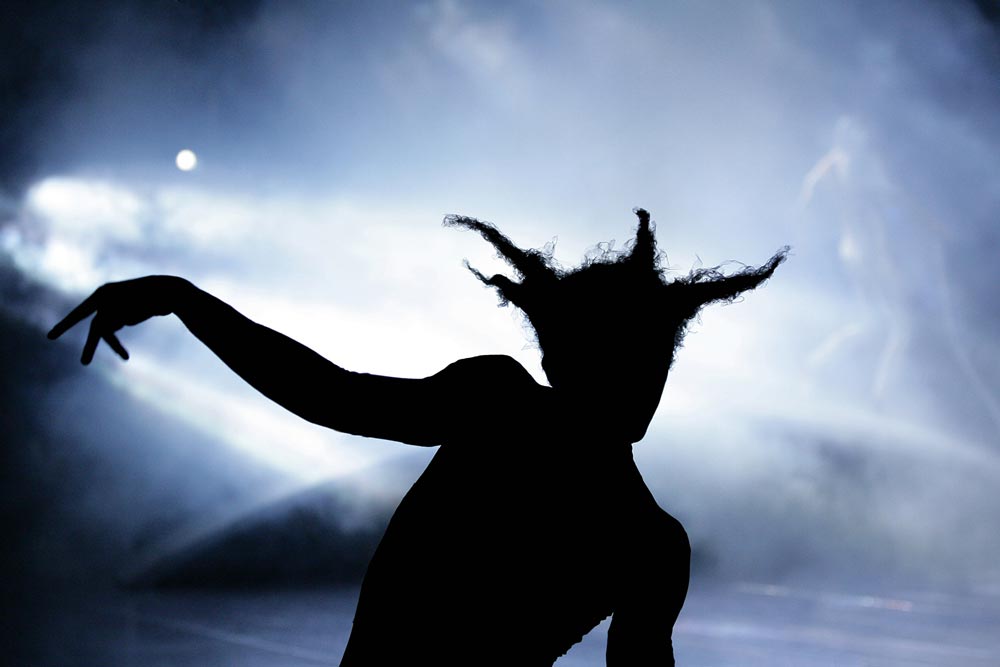 16
Sir John Falstaff
Henry IV Part One and Part Two
Miles gloriosus
Gluttony
Vice
Il Capitano (commedia dell’ arte)
17
The Merchant of Venice
Christopher Marlowe, The Jew of Malta (Barabas)
Shylock – Don Juan, Jacques, Malvolio
Portia – Beatrice, Rosalind, Viola
18
Much Ado About Nothing
Benedick and Beatrice
Don Juan, the bastard brother of Don Pedro, King of Aragon
Hero and Claudio
Dogberry, the constable in charge of the night watch in Messina
malapropisms
Actor Will Kempe
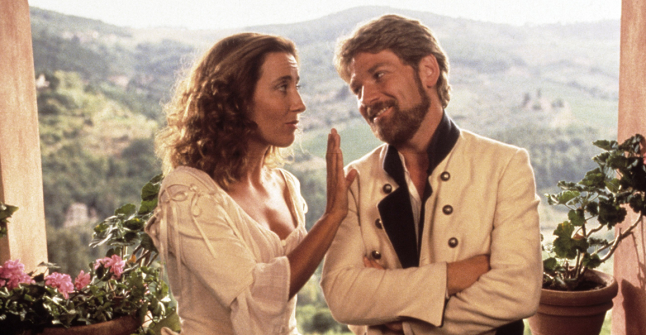 19
As You Like It
Thomas Lodge, Rosalind
Rosalind, Celia, Touchstone, Orlando
Jacques
Robert Arnim
Hymen
Blow, blow, thou winter wind,
     Thou art not so unkind
      As man’s ingratitude

Ay, now I am in Arden; the more fool I. When I was at home, I was in a better place; but travellers  must be content.
20
Twelfth Night
Epiphany
Illyria
Olivia, Viola, Sebastiano, Orsino
Sir Toby Belch, Sir Andrew Aguecheek
Feste
Malvolio (“I'll be revenged on the whole pack of you.”)
21
Problem PlaysMeasure for Measure
Vincentio, Duke of Vienna
Angelo, his Deputy
Mistress Overdone
Barnardine, a dissolute prisoner 
Mariana
22
The Last PlaysRomances / Tragicomedies
Francis Beaumont and John Fletcher (WS’s Henry VIII and The Two Noble Kinsmen written in collaboration with JF)
The Blackfriars
Tragic opening, comic ending
Surprise, reversals
Miracles, magic, the supernatural
Plot, not character
23
Pericles
John Gower- Chorus
Pericles, Prince of Tyre
King of Antioch
King of Pentapolis
Marina
24
The Winter’s Tale
Robert Greene, Pandosto
Leontes, King of Sicily
Hermione, Perdita, Paulina
Florizel and  Polyxenes, King of Bohemia
I was not much afeard; for once or twice I was about to speak and tell him plainly, The selfsame sun that shines upon his court Hides not his visage from our cottage but Looks on alike.
Autolycus
Princess Elizabeth and Frederick, Elector of Palatine (The Winter King)
25
The Tempest
Unities
Prospero, rightful Duke of Milan
Sycorax, Caliban, Ariel
Miranda, Ferdinand
O, wonder! How many goodly creatures are there here! How beauteous mankind is! O brave new world, That has such people in't!
26
Our revels now are ended. These our actors
	As I foretold you, were all spirits and
	Are melted into air, into thin air …
	We are such stuff
	As dreams are made on, and our little life
	Is rounded with a sleep. (from act IV, scene 1)
https://www.youtube.com/watch?v=KFNTAsC8qQ0
27